Исследовательская работа.
Иностранные надписи на нашей одежде.
Цели и задачи.
Цель-выявление уровня  понимания учащимися нашей школы значения иностранных надписей на одежде.
Задачи:
Изучить историю появления надписей.
Найти определенное количество надписей на одежде учащихся нашей школы.
Перевести на русский язык смысл надписей.
Провести анкетирование среди учащихся 5-11 классов с целью выявления  возраста, причины покупки этих вещей
История появления иностранных  надписей на одежде.
Надписи на одежде существовали еще много веков назад. И самые ранние известны нам по Древней Греции, где были вышивки на поясах, которые говорят  нам об именах владельцев. Очень часто в моде были надписи, которые представляли собой часть орнамента.
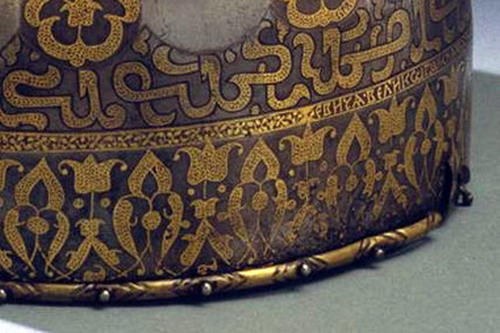 Надписи бывают очень разные.
Их можно объединить  в несколько групп по темам: романтика, спорт, кредо или жизненная позиция, призыв, музыка, города, дизайнеры, экология, религия, разное.
Подражание молодёжной  моде.
В наше время  быть обычным  не интересно. Каждому подростку хочется подчёркивать свою индивидуальность.
Важность понимания значения иностранных слов на нашей одежде
Если надпись на футболке хоть в какой-то степени отражает сферу интересов ее владельца, то все в порядке. Вообще, к надписям на одежде следует относиться настороженно. Окружающие воспринимают их зачастую, как слова, произнесенные вслух хозяином модной одежды.




(DON’T WALK, DANCE)
Методика проведения исследования
Я провела анкетирование среди учащихся 5-11 классов с целью выявления определённого мнения относительно надписей на одежде. Моей главной целью было выявление уровня  понимания учащимися нашей школы значения иностранных надписей.
Результаты опроса учащихся
Результаты опроса учащихся
Результаты опроса учащихся школы я разбила на группы по следующим темам: романтика, кредо, призыв, грамматические ошибки, дизайнеры, музыка.
1. РОМАНТИКА/ЛЮБОВЬ
2. КРЕДО
3. ПРИЗЫВ
4. ГРАММАТИЧЕСКИЕ ОШИБКИ
5. ДИЗАЙНЕРЫ
6. МУЗЫКА
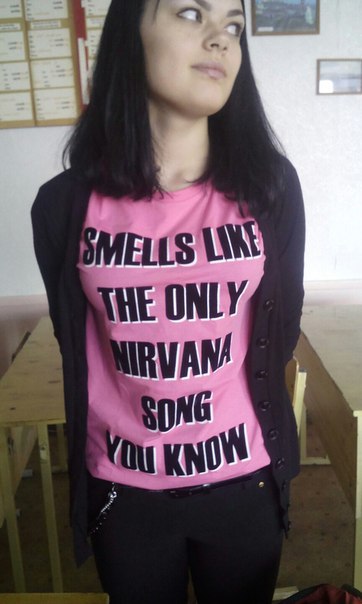 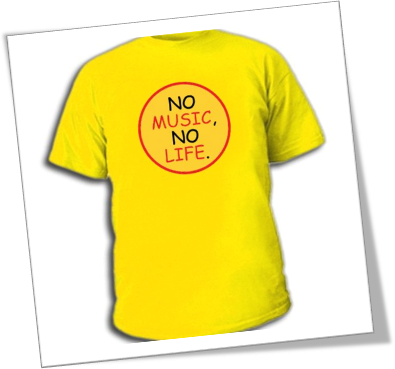 Выводы. Анализ проведённой исследовательской работы.
По данным моего исследования большинство учащихся нашей школы в своем гардеробе имеют предметы одежды, содержащие надписи на английском языке. Из всех опрошенных  60% учащихся знают перевод той надписи, которая есть у них на одежде. Также 30% ребят отметили, что обращают внимание на смысл иностранных надписей при  покупке вещей. 10% опрошенных учащихся с трудом переводили  свои надписи. Незнание смысла написанного они объясняли тем, что они воспринимают их как украшение  понравившейся при покупке  одежды. В ходе исследования мною были выявлены надписи, содержащие грамматические и лексические ошибки. Очень редко встречались  надписи, состоящие  просто из набора букв, т.е. в них отсутствовал смысл. 
В своём исследовании я считаю, что достигла поставленной цели. Мне удалось выявить уровень понимания учащимися нашей школы значения иностранных надписей на одежде.
Заключение
Моя исследовательская работа показывает, что каждый подросток должен проявить интерес к тому, что написано на его одежде. Судя по тому, что надписи бывают разными, можно и оказаться в неловком положении. Не стоит надеяться на то, что все вокруг не знают иностранного языка и не понимают, что написано на вашей одежде. Всем нужно стремиться к тому, чтобы знание английского языка было на хорошем уровне, чтобы   правильно понимать смысл иностранных надписей.
СПАСИБО ЗА ВНИМАНИЕ!
ПОДГОТОВИЛА: Мишагина Анастасия, ученица 9 «А» класса.